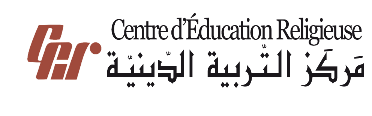 مَركَزُ التَّربِيَّةِ الدّينِيَّةرهبانية القلبين الأقدسين
يُقَدِّمُ كِتابَ الأساسيّ الرّابع
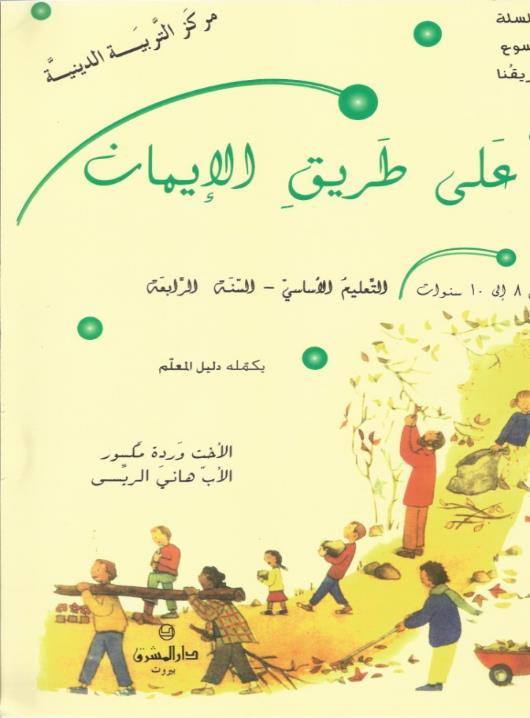 اللِّقاءُ الثامن
موسى (الجزء الأوّل)
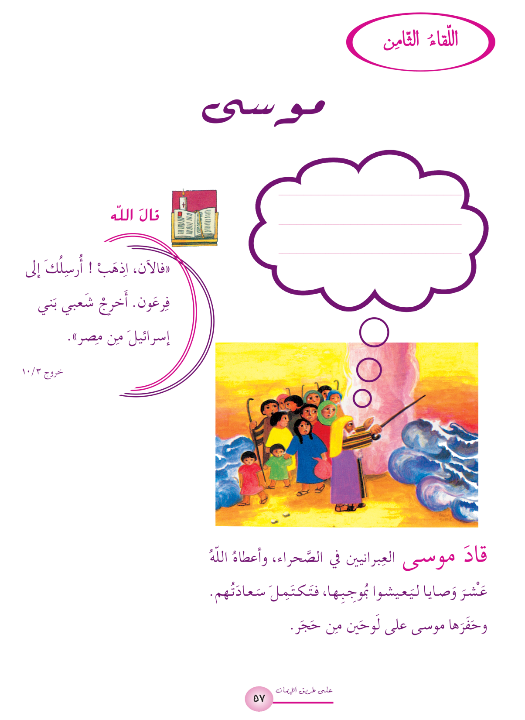 سلام المَسيح أصدِقائي...
بِلقاءْنا اليَوم، رَح نْشوف قِصِّة شَخصيِّة غيَّر الله مَصِير حَياتْهَا تَ تْغَيِّر مَصير شَعب..
رَكْزوا مَعِي 
واسمَعُوني مْنِيح!
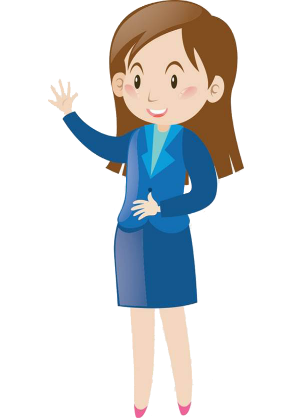 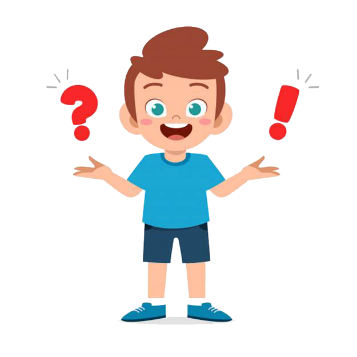 شو هَدَفْنا مِن هَاللّقاء؟
نكتِشف إنّو وقت نْحِبّ الله من كِل قَلِبْنا ونوثَق فيه، 
مِنقدّملو كِل شي منِملكو!
مِين بْيَعرِف مِين يَلِّي بالصّورَة؟
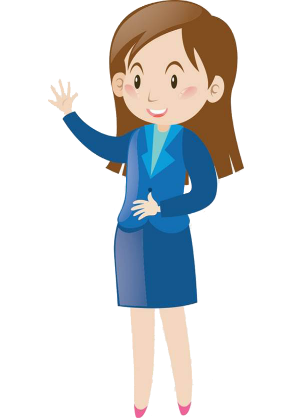 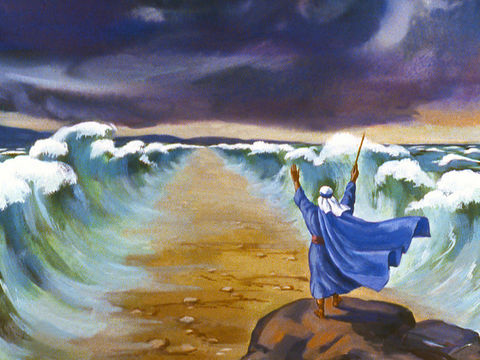 برافو!
موسى
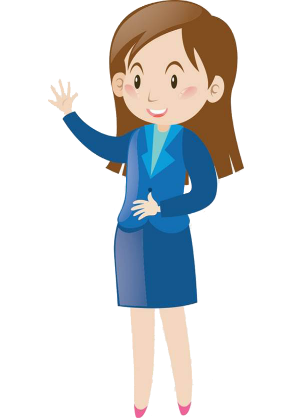 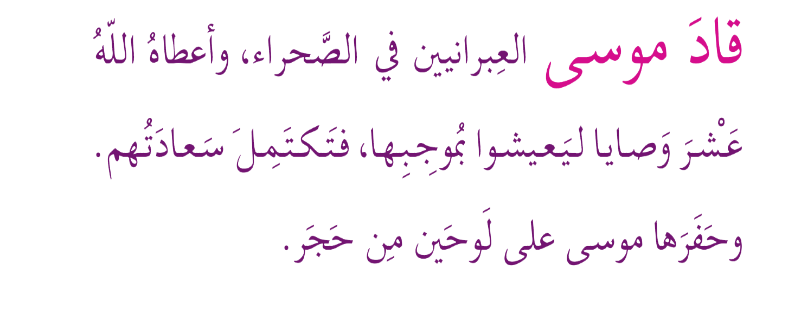 وهلّق خلّونا نْشوف شُو بِيخبّرنا الكْتاب المقدّس عن قصّة موسّى!
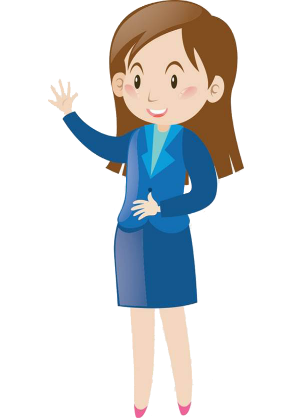 الله يخلّص موسى  (خروج 1 و 2)
إجا ملِك جديد ع مَصر ما كان يعرف يوسف وقال لشَعبو:
شعب بني اسرائيل صار أكتَر منّا؛ إذا صارت حرب مُمكِن ينضَّموا لأعدائنا ويحاربُونا.
وإجا ملك مصر وقال للنّسوان يللي بيولدو العبرانيات وللشعب
إذا كان المولود صبي مَوتوه وإذا كانت بنت خلّلوها تعيش
صار يوكّل عَليهن ناس يسخّروهُن ويخَلّوهن يشتغلوا أشغال شاقَّة، حتى إنّو يبنوا لَفرعون مدينة "فيتوم" ومدينة "رعمسيس".
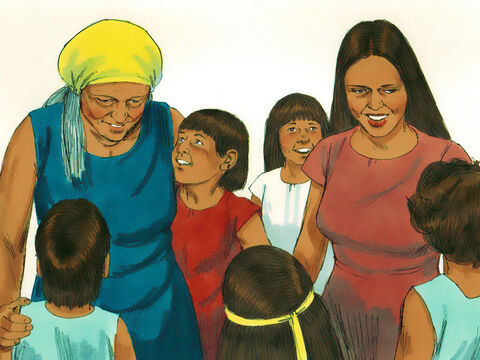 بس كلّ ما كانوا يشغّلوهن 
كلّ ما كانوا يِكتَروا
كان في رجّال من بيت لاوي اتجوَّز صبيَّة من بنت لاوي جابت صبي حلو كتير، خِفيِتو 
3 أشهر…
ومن بعد ال 3
 شهر بطّلت تقدر تخفيه!
جابِت سلّة دَهنِتها بالزّفت
 و حَطّت الصّبي فيها
و خِفيتُو بين القَصَب على النّيل
 وخلّت اختو الكبيرة تراقبُو من بعيد.
إِجِت بنت فرعَون تِتْحمَّم بالنيل، شافت السلّة بين القصب فَتَحِتا وشافِت الصبي وكان عَم 
بيبكي.
شفقِت عليه 
وقالت:
هيدا من ولاد العبرانيين.
ركضِتْ اختو وقالت لبنت فرعَون:
روحي
إذا بدّك بروح بجيب واحدة من العبرانيّات ت تْرضّعُوا
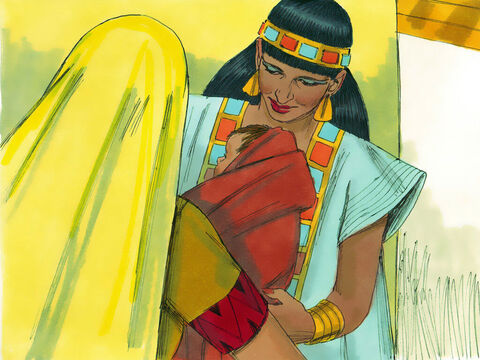 راحِت البنت وجابت إمّو، إجِت وصارت ترضّع الصبي.
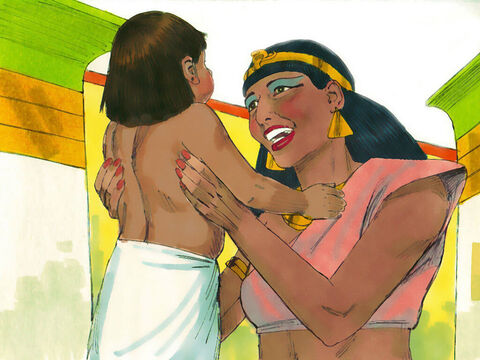 ولما كبِر، جابِتُو بنت الفرعَون لعندا ت يصير متل ابنا وسَمِّتُو موسى، وقالت
لأني شِلْتُو من الميّ.
ورِبي موسى بقصر فرعَون.
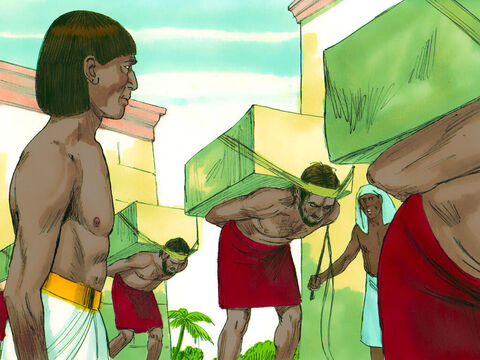 ولما صار شب صار يروح لعند شعبو وأهلو وشاف قديش عَم بيتعَبوا وعَم يتعذّبوا،
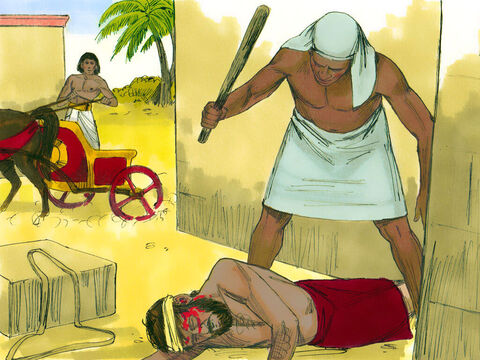 ومرة شاف رجّال مصري عَم بيضرب رجّال عبراني.
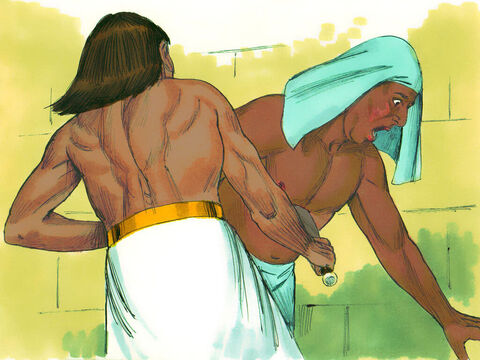 اتّطلّع شمال ويمين، ما كان في حدا، هَجَم على المَصري وقَتلو
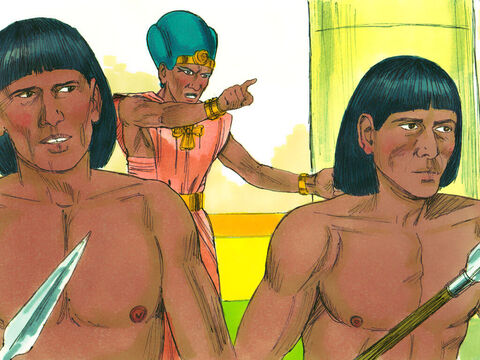 عرف فرعَون 
وأمَر بقتِل موسى،
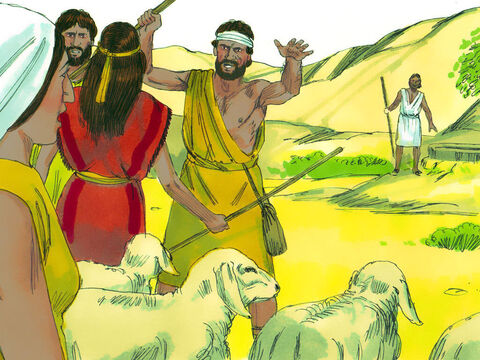 وهَرب موسى من عند فرعون
 وراح لبلاد مِديَن.
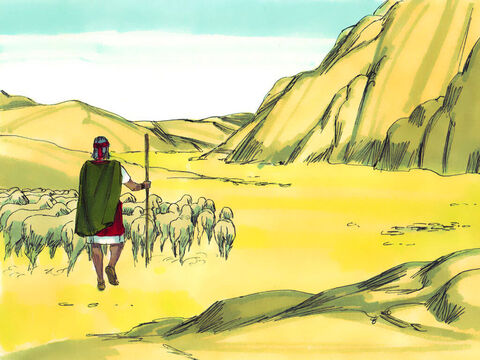 الله يرسل موسى (خروج 3 و 4)
كان موسى عَم بيرعى غَنَم عمّو، كاهن بلاد مِديَن، أخَد الغَنَم لَبعيد حتى وِصل لجَبَل حوريب
اتطَلَع، شاف علّيقة شَوك شعلانة بس ما كانت تِحْترق!
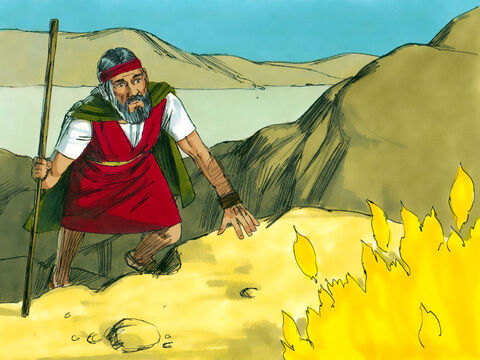 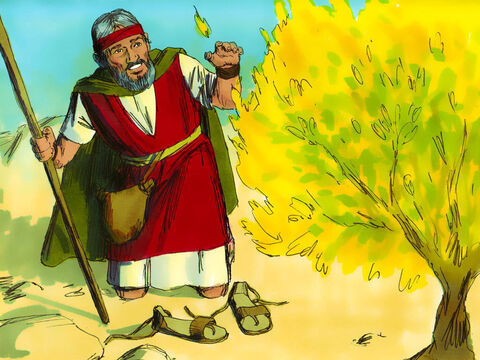 قرَّب ت يشوف هالعجيبِة، ليش عليقَة الشوك شعلانِة ومش عَم بتحترق.
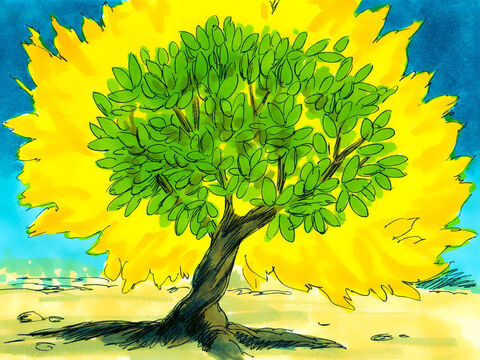 موسى، موسى.
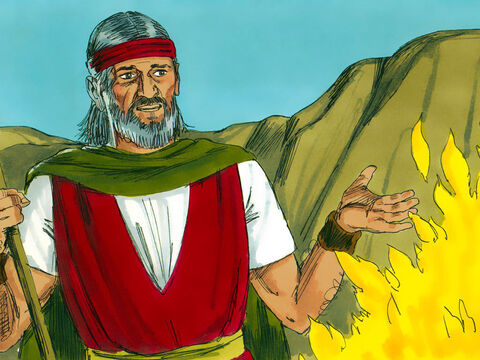 قلّلو:
لبيك، أنا حاضِر.
ما تقرّب، إشلاح من إجرَك لأنّو المكان يللي إنتَ واقف عليه مكان مقدَّسّ ؛
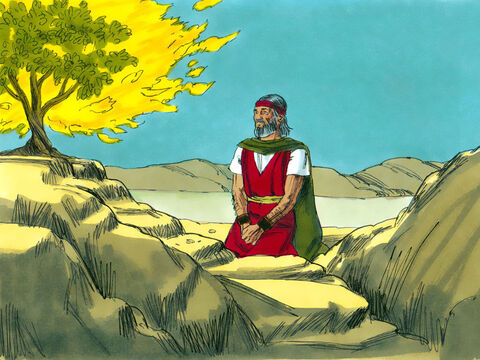 قلّلو كمان:
أنا شفت كيف عَم بيذِلّلو شعبي يلْلِي بمصر، وسمعت كيف عَم بيصرُخ بسبب يلْلِي سَخّروه، وعرفت قدَيش عَم بيتألَّم.
كرمال هيك، نزلت ت خلصو من المصرييين، وهَلَّق بدّي ياك تروح، بدّي ابعَتَك لعند فرعَون تَتْقلْلُو : "خلْلِي شعبي يخرج من مَصر“
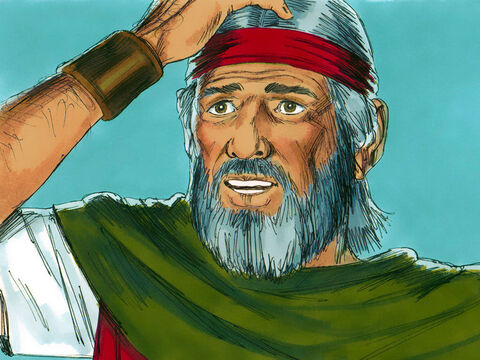 و قلْلُو
 موسى:
أنا رَح بكون مَعَك".
ميني أنا تَ روح عند فرعَون وقلْلُو هالكلام ؟"
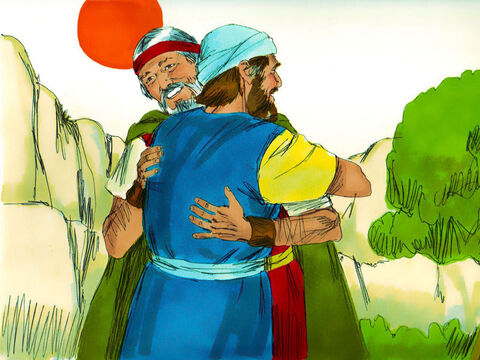 أمَر الربّ هارون إنّو
 يلاقي موسى
بالبريَّة
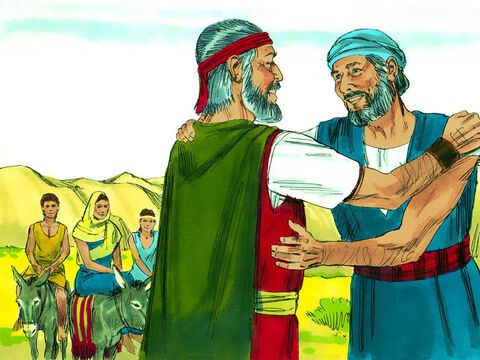 وتنَيناتُن راحوا وجَمَعوا  شيوخ بني اسرائيل
 وقلْلُن هارون كلّ شي قالوا الله لموسى وعرفوا إنو الله شاف كيف
 مذلولين وسجدولوا !
من بَعد ما سْمعنا هالقِصّة، جَرْبُو يا أصدقائي جاوبوا ع هالاسئلة
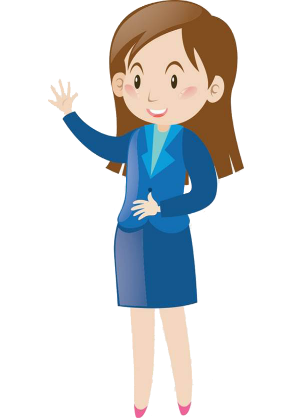 شو عِمْلِت إمّو لَ مُوسى 
 حتّى تِحْميه بَس كِان طِفل؟
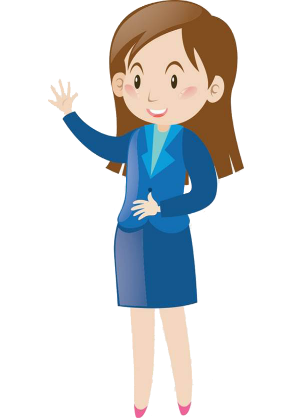 جابِت سلّة ودَهَنِتا بالزّفت وحَطّت فيها الصّبي وخِفْيِتُو بين القَصَب على النّيل.
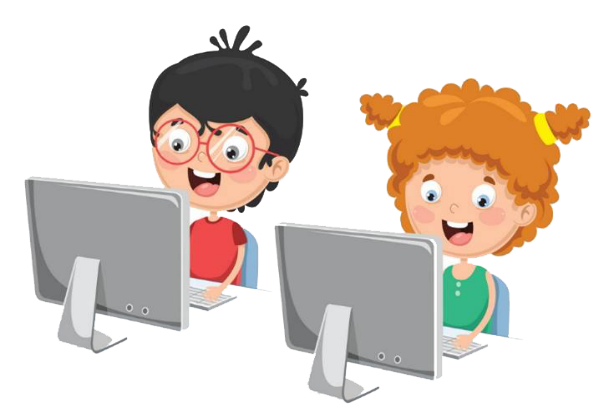 مين يلّي خلّصُو من النّهر؟
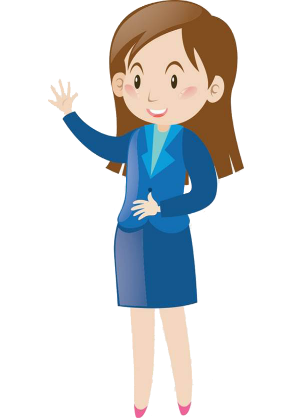 بِنْتُو لَ فرعون وربِّتو عِنْدا
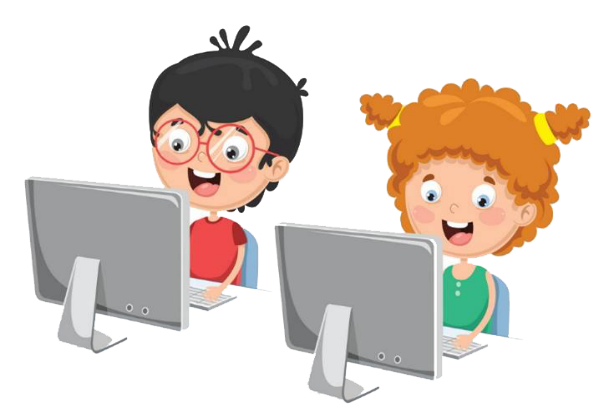 لَيش هَرَب موسَى لَمّا كِبِر؟
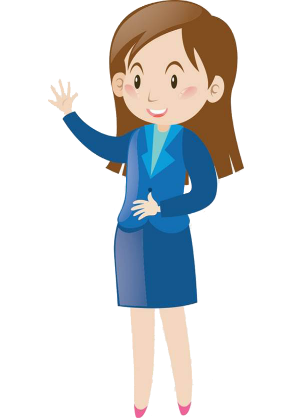 لأنّو قَتَل مَصري كِان عمْ يِضرُب عِبْرِي، 
و عِرف فِرعَون وأمَر بقَتْلُو.
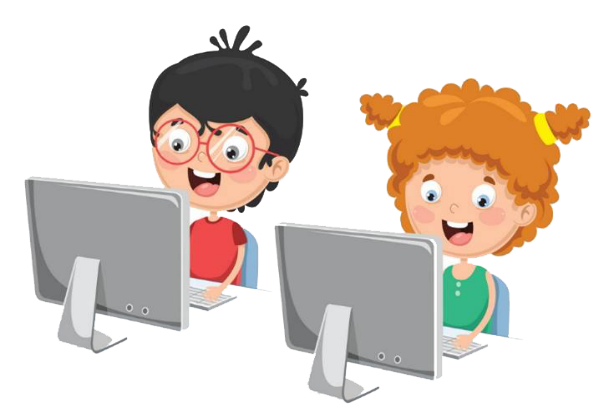 شو صَار مَع مُوسى لمّا كان
عَم يِرعَى الغَنَم؟
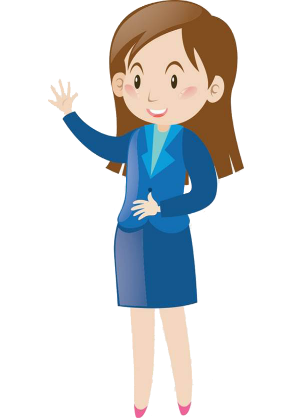 ظَهَرلو  الله بالعِلَّيقة 
المِشتِعلِة
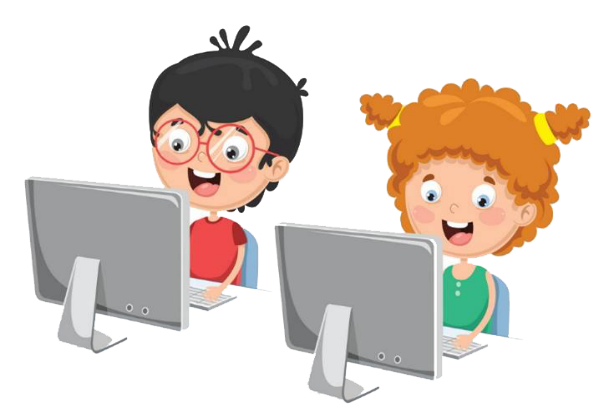 شُو طَلب مِنّو الرّب؟
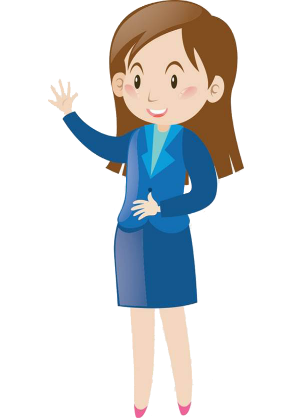 يروح عِند فِرعون ويقلّو: "خلْلِي شَعبي يِخرُج من مَصر“
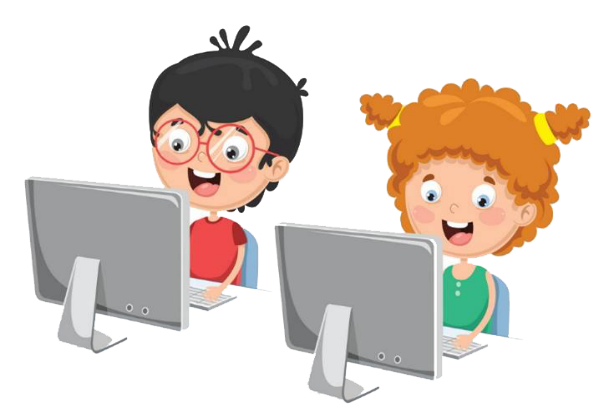 ومنختُم لِقاءْنا اليَوم بِهالصّلاة وهالتّرنيمة
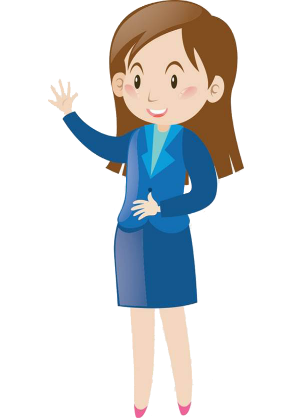 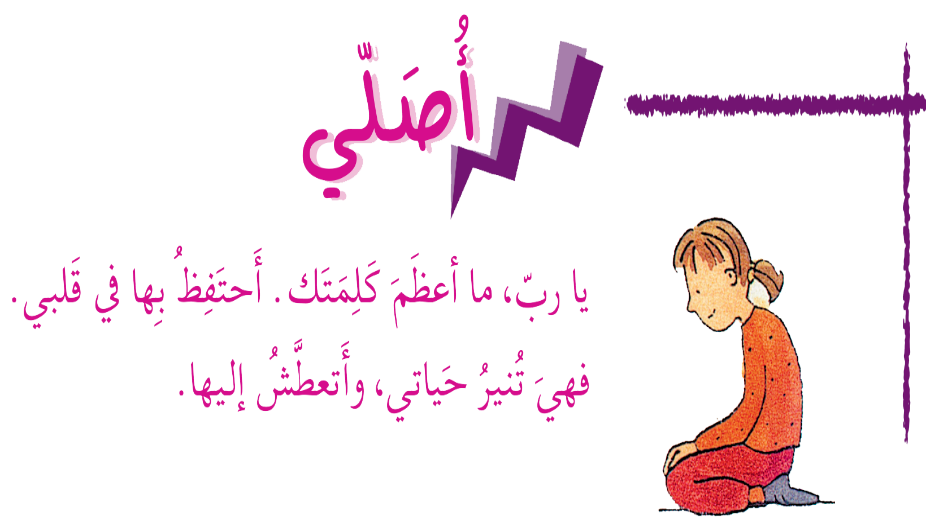 باي باي، إلى الأسبوع القادِم ت نْكفّي قِصّة موسى!
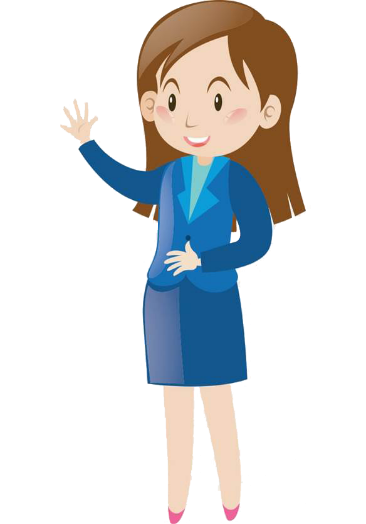